Generalised anxiety disorder and panic disorder (with or without agoraphobia) in adults
Educational Resource
2011
NICE clinical guideline 113
[Speaker Notes: ABOUT THIS PRESENTATION: 

These clinical case scenarios are an educational resource that can be used in individual or group learning situations. They illustrate the application of the recommendations on generalised anxiety disorder (GAD) in the clinical guideline ‘Generalised anxiety and panic disorder (with or without agoraphobia) in adults’ (NICE clinical guideline 113) to the care of people presenting with symptoms of generalised anxiety disorder in primary care. 

Five scenarios are outlined. Each scenario includes details of the person’s initial presentation, their past medical history and the clinician’s summary of the situation after examination. The clinical decisions surrounding diagnosis and management are then examined using a question and answer approach.

Each question should be considered by the individual or group before referring to the answers. You will need to look at the NICE guideline (available from www.nice.org.uk/guidance/CG113) to help you decide what you need to do to diagnose and manage each case scenario, so make sure that copies of the recommendations from the NICE guideline are available.

It is acknowledged that in reality people will present in primary care with a variety of symptoms and needs that will necessitate the diagnosis and management of other conditions in addition to generalised anxiety disorder.  However, in order to illustrate the application of the guideline, the scenarios outlined here focus primarily on the symptoms, diagnosis and management of generalised anxiety disorder.

DISCLAIMER
This slide set is an implementation tool and should be used alongside the published guidance. This information does not supersede or replace the guidance itself.

PROMOTING EQUALITY 
Implementation of this guidance is the responsibility of local commissioners and/or providers. Commissioners and providers are reminded that it is their responsibility to implement the guidance, in their local context, in light of their duties to avoid unlawful discrimination and to have regard to promoting equality of opportunity. Nothing in this guidance should be interpreted in a way which would be inconsistent with compliance with those duties.]
Case scenario 1 - Mary
Summary:
42 years old, divorced, two children, carer for her mother
Frequently makes appointments with the GP and practice nurse
History of depression 5 years ago which was improved with counselling
Complains of feeling stressed and worried all the time which has become much worse in the last 12 months

Question: 
You suspect GAD – what would you do to confirm this?
[Speaker Notes: Case scenario 1: Mary
 
Presentation
Mary is aged 42 years, divorced with two children, employed part time and cares for her mother who has Alzheimer’s disease. 
Past history 
Mary has no significant past medical history, although she frequently makes appointments with her GP and practice nurse about problems experienced by her and her children. She was moderately depressed following her divorce 5 years ago and was offered antidepressants but declined them. She was referred for six sessions of counselling, which led to some improvement in her symptoms. 
On examination
Mary complains of feeling ‘stressed’ all the time and constantly worries about ‘anything and everything’. She describes herself as always having been a ‘worrier’ but her anxiety has become much worse in the past 12 months since her mother became unwell, and she no longer feels that she can control these thoughts. When worried, Mary feels tension in her shoulders, stomach and legs, her heart races and sometimes she finds it difficult to breathe. Her sleep is poor with difficulty getting off to sleep due to worrying and frequent wakening. She feels tired and irritable. She does not drink any alcohol.]
Case scenario 1 - Mary
Answer :  
Conduct a comprehensive assessment
Mary’s complaints of repeated worrying and frequent attendance in primary care suggest GAD


Question:  
You confirm GAD − what would you do next?
[Speaker Notes: Recommendations in full

Consider the diagnosis of GAD in people presenting with anxiety or significant worry, and in people who attend primary care frequently who:
have a chronic physical health problem or 
do not have a physical health problem but are seeking reassurance about somatic symptoms (particularly older people and people from minority ethnic groups) or
are repeatedly worrying about a wide range of different issues [1.2.4]

When a person with known or suspected GAD attends primary care seeking reassurance about a chronic physical health problem or somatic symptoms and/or repeated worrying, consider with the person whether some of their symptoms may be due to GAD. [1.2.5]

For people who may have GAD, conduct a comprehensive assessment that does not rely solely on the number, severity and duration of symptoms, but also considers the degree of distress and functional impairment. [1.2.5]

As part of the comprehensive assessment, consider how the following factors might have affected the development, course and severity of the person's GAD:
any comorbid depressive disorder or other anxiety disorder
any comorbid substance misuse
any comorbid medical condition
a history of mental health disorders
past experience of, and response to, treatments. [1.2.7]]
Case scenario 1 - Mary
Answer:  
Start with step 1 interventions:
Identify and communicate the diagnosis of GAD
Provide education and monitor symptoms and functioning


Question:  
After 4 weeks of education and active monitoring there is minimal improvement in Mary’s functioning and distress. What are the next steps?
[Speaker Notes: Recommendations in full
 
Identify and communicate the diagnosis of GAD as early as possible to help people understand the disorder and start effective treatment promptly. [1.2.3]

Following assessment and diagnosis of GAD:
provide education about the nature of GAD and the options for treatment, including the ‘Understanding NICE guidance’ booklet*  
monitor the person’s symptoms and functioning (known as active monitoring). 
This is because education and active monitoring may improve less severe presentations and avoid the need for further interventions. [1.2.10]
*NICE has also produced a ‘Guide to self-help resources for GAD’ that lists online resources that will help people with GAD to manage their symptoms. The guide is available from http://guidance.nice.org.uk/CG113/SelfHelp

Discuss the use of over-the-counter medications and preparations with people with GAD. Explain the potential for interactions with other prescribed and over-the-counter medications and the lack of evidence to support their safe use. [1.2.11]]
Case scenario 1 - Mary
Answer:  
Move up to step 2 interventions and discuss the options with Mary.

Offer one or more of the following:
individual non-facilitated self-help
Individual guided self-help
psychoeducational groups
[Speaker Notes: Recommendation in full 

For people with GAD whose symptoms have not improved after education and active monitoring in step 1, offer one or more of the following as a first-line intervention, guided by the person’s preference: 
individual non-facilitated self-help 
individual guided self-help
psychoeducational groups. [1.2.12]
See recommendations 1.2.12 to 1.2.15 for more details about these interventions.]
Case scenario 2 - Blossom
Summary:
20 years old, in employment 
Feels anxious most of the time, feelings of anxiety started 4 years ago
Low mood but no suicidal thoughts
No significant past medical or mental health history

Question:
You suspect GAD − what would you do to confirm this?
[Speaker Notes: Case scenario 2 - Blossom

Presentation
Blossom is a 20-year-old telesales operator who feels that she is ‘going mad’ with anxiety. 
Past history
Blossom has no significant past medical or mental health history. 
On examination
Blossom describes feeling anxious much of time. The problem started when she was studying for her GCSEs, when she describes being incapacitated with anxiety. Despite wanting to enter higher education she felt that she would be unable to cope with the pressure and left school aged 16. Her family was disappointed about this. Blossom describes not being able to make decisions as she worries too much about what would happen if she made the wrong decision. She also describes a low mood but has no suicidal thoughts.]
Case scenario 2 - Blossom
Answer :  
Conduct a comprehensive assessment
Blossom’s complaints of feeling anxious most of the time suggests GAD


Question:
You confirm GAD and moderate depression, with GAD being the more severe condition – what would you do next?
[Speaker Notes: Recommendations in full

Consider the diagnosis of GAD in people presenting with anxiety or significant worry, and in people who attend primary care frequently who:
have a chronic physical health problem or 
do not have a physical health problem but are seeking reassurance about somatic symptoms (particularly older people and people from minority ethnic groups) or
are repeatedly worrying about a wide range of different issues [1.2.4]

When a person with known or suspected GAD attends primary care seeking reassurance about a chronic physical health problem or somatic symptoms and/or repeated worrying, consider with the person whether some of their symptoms may be due to GAD. [1.2.5]

For people who may have GAD, conduct a comprehensive assessment that does not rely solely on the number, severity and duration of symptoms, but also considers the degree of distress and functional impairment. [1.2.6]

As part of the comprehensive assessment, consider how the following factors might have affected the development, course and severity of the person's GAD:
any comorbid depressive disorder or other anxiety disorder
any comorbid substance misuse
any comorbid medical condition
a history of mental health disorders
past experience of, and response to, treatments. [1.2.7]]
Case scenario 2 - Blossom
Answer:  
Start with step 1 interventions for GAD as this is the primary disorder.
Identify and communicate the diagnosis of GAD
Provide education and monitor symptoms and functioning


Question:
Blossom’s symptoms have not improved after 4 weeks of active monitoring and education.  What are the next steps?
[Speaker Notes: Recommendations in full

For people with GAD and a comorbid depressive or other anxiety disorder, treat the primary disorder first (that is, the one that is more severe and in which it is more likely that treatment will improve overall functioning). [1.2.8]

 Identify and communicate the diagnosis of GAD as early as possible to help people understand the disorder and start effective treatment promptly. [1.2.3]

Following assessment and diagnosis of GAD:
provide education about the nature of GAD and the options for treatment, including the ‘Understanding NICE guidance’ booklet*  
monitor the person’s symptoms and functioning (known as active monitoring). 
This is because education and active monitoring may improve less severe presentations and avoid the need for further interventions. [1.2.10]
*NICE has also produced a ‘Guide to self-help resources for GAD’ that lists online resources that will help people with GAD to manage their symptoms. The guide is available from http://guidance.nice.org.uk/CG113/SelfHelp

Discuss the use of over-the-counter medications and preparations with people with GAD. Explain the potential for interactions with other prescribed and over-the-counter medications and the lack of evidence to support their safe use. [1.2.11]]
Case scenario 2 - Blossom
Answer: 
Discuss the options for step 2 interventions. Offer one or more of the following:
individual non-facilitated self-help
Individual guided self-help
psychoeducational groups 

Blossom’s preference is to attend a psychoeducational group as feels she would benefit from meeting people who have similar problems.
[Speaker Notes: Recommendation in full 

For people with GAD whose symptoms have not improved after education and active monitoring in step 1, offer one or more of the following as a first-line intervention, guided by the person’s preference: 
individual non-facilitated self-help 
individual guided self-help
psychoeducational groups [1.2.12]
See recommendations 1.2.13 to 1.2.16 for more details about these interventions.]
Case scenario 3 - Paul
Summary:
48 years old, unemployed for 8 years due to severe anxiety
20 year history of GAD
Has tried step 2 interventions that have helped ‘a bit’


Question: 
You confirm GAD − what would you do next?
[Speaker Notes: Case scenario 3 - Paul 

Presentation
Paul is 48 years old and has a 20-year history of GAD. He has not been able to work for the past 8 years due to severe levels of anxiety.
Past history 
Paul has tried non-facilitated self-help and was seen by a primary care mental health worker for six sessions. He was given a self-help booklet and fortnightly telephone sessions to support his use of the book. He has also attended an anxiety management group run by the voluntary sector. Although he feels that the interventions have helped ‘a bit’, he feels he needs more support.]
Case scenario 3 - Paul
Answer:  
As Paul has marked functional impairment that has not improved with a step 2 intervention, offer a step 3 intervention. Offer either:
an individual high-intensity psychological intervention or
drug treatment

After a discussion of the options, Paul chooses a psychological intervention and shows a preference for individual cognitive behavioural therapy (CBT).
[Speaker Notes: Recommendations in full  

For people with GAD and marked functional impairment, or those whose symptoms have not responded adequately to step 2 interventions:
Offer either: 
an individual high-intensity psychological intervention (see 1.2.18 to 1.2.22) or 
drug treatment (see 1.2.23 to 1.2.33).
Provide verbal and written information on the likely benefits and disadvantages of each mode of treatment, including the tendency of drug treatments to be associated with side effects and withdrawal syndromes. 
Base the choice of treatment on the person’s preference as there is no evidence that either mode of treatment (individual high-intensity psychological intervention or drug treatment) is better. [1.2.17]

After a discussion of the options, Paul chooses a psychological intervention and shows a preference for individual cognitive behavioural therapy (CBT).
CBT for people with GAD should: 
be based on the treatment manuals used in the clinical trials of CBT for GAD
be delivered by trained and competent practitioners
usually consist of 12–15 weekly sessions (fewer if the person recovers sooner; more if clinically required), each lasting 1 hour. [1.2.19]
Practitioners providing high-intensity psychological interventions for GAD should: 
have regular supervision to monitor fidelity to the treatment model, using audio or video recording of treatment sessions if possible and if the person consents
use routine outcome measures and ensure that the person with GAD is involved in reviewing the efficacy of the treatment. [1.2.21]]
Case scenario 4 - Ashraf
Summary:
29 years old, in employment
Feels stressed and exhausted all the time
Persistent worries about threats of redundancy at work and events outside work and has taken sick days off work due to anxiety


Question: 
You suspect GAD – what would you do to confirm this?
[Speaker Notes: Case scenario 4 - Ashraf

Presentation
Ashraf is a 29-year-old single man who has come to see his GP regarding feeling stressed and exhausted all of the time, sleeping badly, having frequent headaches and persistent worries about his work situation.
Past history 
Ashraf describes himself as someone who has been ‘easily stressed’ all his life. He had seen a counsellor at college for a few sessions when he became very anxious about his exams and had found this helpful. Apart from this he has had no previous treatment for mental health difficulties. 
On examination
Ashraf said that things had become significantly worse over the past 6 months when there had been threats of redundancies in his workplace. He describes being unable to relax, constantly thinking about mistakes he might have made, colleagues he might have upset and what might happen in the future. He has noticed himself getting more wound up than usual about everyday events outside work as well. Recently he has been so exhausted and anxious that he has taken days off work, which worries him more and has prompted him to see his GP.]
Case scenario 4 - Ashraf
Answer :  
Conduct a comprehensive assessment
Ashraf’s complaints of feeling stressed and worried all the time suggest GAD


Question: 
You confirm GAD − what would you do next?
[Speaker Notes: Recommendations in full

Consider the diagnosis of GAD in people presenting with anxiety or significant worry, and in people who attend primary care frequently who:
have a chronic physical health problem or 
do not have a physical health problem but are seeking reassurance about somatic symptoms (particularly older people and people from minority ethnic groups) or
are repeatedly worrying about a wide range of different issues [1.2.4]

When a person with known or suspected GAD attends primary care seeking reassurance about a chronic physical health problem or somatic symptoms and/or repeated worrying, consider with the person whether some of their symptoms may be due to GAD. [1.2.5]

For people who may have GAD, conduct a comprehensive assessment that does not rely solely on the number, severity and duration of symptoms, but also considers the degree of distress and functional impairment. [1.2.6]

As part of the comprehensive assessment, consider how the following factors might have affected the development, course and severity of the person's GAD:
any comorbid depressive disorder or other anxiety disorder
any comorbid substance misuse
any comorbid medical condition
a history of mental health disorders
past experience of, and response to, treatments. [1.2.7]]
Case scenario 4 - Ashraf
Answer:  
Start with step 1 interventions
Identify and communicate the diagnosis of GAD
Provide education and monitor symptoms and functioning


Question: 
After discussing the nature of GAD and talking about treatment options, Ashraf is keen to start treatment straight away. What are the next steps?
[Speaker Notes: Recommendations in full

Identify and communicate the diagnosis of GAD as early as possible to help people understand the disorder and start effective treatment promptly. [1.2.3]

Following assessment and diagnosis of GAD:
provide education about the nature of GAD and the options for treatment, including the ‘Understanding NICE guidance’ booklet*  
monitor the person’s symptoms and functioning (known as active monitoring). 
This is because education and active monitoring may improve less severe presentations and avoid the need for further interventions. [1.2.10]
*NICE has also produced a ‘Guide to self-help resources for GAD’ that lists online resources that will help people with GAD to manage their symptoms. The guide is available from http://guidance.nice.org.uk/CG113/SelfHelp

Discuss the use of over-the-counter medications and preparations with people with GAD. Explain the potential for interactions with other prescribed and over-the-counter medications and the lack of evidence to support their safe use. [1.2.11]]
Case scenario 4 - Ashraf
Answer: 
Discuss the options for step 2 interventions. Offer one or more of the following:
individual non-facilitated self-help
Individual guided self-help
psychoeducational groups 

After considering the options, Ashraf decides that he would prefer individual guided self-help.

Question: 
After completion of the individual guided self-help sessions there is only minor improvement and Ashraf’s symptoms remain very troubling. He continues to have frequent days off work. 
What would you do next?
[Speaker Notes: Recommendations in full 

For people with GAD whose symptoms have not improved after education and active monitoring in step 1, offer one or more of the following as a first-line intervention, guided by the person’s preference: 
individual non-facilitated self-help 
individual guided self-help
psychoeducational groups. [1.2.12]
See recommendations 1.2.12 to 1.2.15 for more details about these interventions. 

After considering the options, Ashraf decides that he would prefer individual guided self-help.

Individual guided self-help for people with GAD should:
include written or electronic materials of a suitable reading age (or alternative media)
be supported by a trained practitioner, who facilitates the self-help programme and reviews progress and outcome 
usually consist of five to seven weekly or fortnightly face-to-face or telephone sessions, each lasting 20–30 minutes. [1.2.14]]
Case scenario 4 - Ashraf
Answer:
Discuss the options at step 3.  Offer either:
an individual high-intensity psychological intervention or
drug treatment

Ashraf is not keen on a psychological intervention because of his concerns about taking time off work so he decides to try drug treatment. You prescribe sertraline*


Question:
Ashraf takes sertraline for 6 weeks. He tolerates the medication well. However, his symptoms are only minimally improved and he 
continues to take time off work because of anxiety-related 
symptoms. What are the possible options?
[Speaker Notes: Recommendation in full
 
For people with GAD and marked functional impairment, or those whose symptoms have not responded adequately to step 2 interventions:
Offer either: 
an individual high-intensity psychological intervention (see 1.2.18 to 1.2.22) or 
drug treatment (see 1.2.23 to 1.2.33).
Provide verbal and written information on the likely benefits and disadvantages of each mode of treatment, including the tendency of drug treatments to be associated with side effects and withdrawal syndromes. 
Base the choice of treatment on the person’s preference as there is no evidence that either mode of treatment (individual high-intensity psychological intervention or drug treatment) is better. 
[1.2.17]

Ashraf is not keen on a psychological intervention because of his concerns about taking time off work so he decides to try drug treatment. You prescribe sertraline*. 

See recommendations 1.2.23 to 1.2.33 about drug treatment at step 3.
* refer to recommendation 1.2.23 for details of issues to consider when prescribing sertraline.]
Case scenario 4 - Ashraf
Answer:
If a person’s GAD has not responded to:
a high-intensity psychological intervention, then offer a drug treatment
drug treatment, then offer either a high-intensity psychological intervention or an alternative drug treatment
If a person’s GAD has partially responded to drug treatment, consider offering a high-intensity psychological intervention in addition to drug treatment

Ashraf is still not keen on further psychological treatment and wishes to try another drug. You withdraw the sertraline and start venlafaxine.
[Speaker Notes: Recommendations in full 

Inadequate response to step 3 interventions 
If a person’s GAD has not responded to a full course of a high-intensity psychological intervention, offer a drug treatment (see 1.2.23–1.2.33). [1.2.34]
If a person’s GAD has not responded to drug treatment, offer either a high-intensity psychological intervention (see 1.2.18–1.2.22) or an alternative drug treatment (see 1.2.24–1.2.25). [1.2.35]
If a person’s GAD has partially responded to drug treatment, consider offering a high-intensity psychological intervention in addition to drug treatment. [1.2.36]

Ashraf is still not keen on further psychological treatment and wishes to try another drug. You withdraw the sertraline and start venlafaxine.

See recommendations 1.2.23 to 1.2.33 about drug treatment at step 3.]
Case scenario 5 - Jill
Summary:
50 years old, married with two children
Presenting with extreme tiredness, agitation and pains in chest
History of GAD and depression
Tried individual guided self-help  2 years ago with no effect
Symptoms of GAD have become worse during the past 8 months and she sometimes feels she might harm herself


Question: 	
You confirm GAD − what would you do next?
[Speaker Notes: Case scenario 5 - Jill

Presentation
Jill is a 50-year-old woman who lives with her husband and two children (aged 20 and 18). She has come to see her GP with worries about a number of health problems including extreme tiredness, agitation and pains in her chest. 
Past history 
Jill has been a frequent attender at the practice over the years, often with concerns about her or her children’s health. She has a history of GAD and has been on and off antidepressants for the past 30 years. When she was 23 she took an overdose following the break-up of a relationship. She had some sessions of counselling about 10 years ago that she found helpful. She was referred to a primary care mental health worker in the practice 2 years ago for help with anxiety and low mood. She had some sessions of individual guided self-help, but she found that this made no difference. She was put in touch with a voluntary sector self-help group for people with anxiety around this time – but did not pursue this. 
On examination
Jill says she has always been a very ‘nervy’ person who finds dealing with everyday stresses difficult. She worries a lot about herself and her family and easily gets ‘in a state’ and assumes ‘the worst’ – for example, if family members are unwell or if they are late coming home. Sometimes things get so bad that she needs someone around her constantly to reassure her and feels that she can’t be left on her own. The intensity of these problems has varied over the years, but has become worse again during the past 8 months following her husband’s diagnosis of heart problems. She has been drinking wine most evenings to try to calm herself down. More recently things have become so bad that she has sometimes felt that if she were left on her own she might harm herself. Her family has been very supportive and stayed with her during these periods until she calmed down, but is now finding this difficult to manage.]
Case scenario 5 - Jill
Answer: 
As GAD is markedly interfering with Jill’s functioning and has not improved with a step 2 intervention, offer a step 3 intervention. 
Offer either:
an individual high-intensity psychological intervention or
drug treatment

You also need to consider Jill’s alcohol intake.

As Jill’s alcohol intake is considered to be non-harmful, she is offered a step 3 intervention. She is not keen on taking any more drugs and so decides to try a psychological intervention, with individual 
CBT her preferred option.
[Speaker Notes: Recommendations in full 

For people with GAD and marked functional impairment, or those whose symptoms have not responded adequately to step 2 interventions: Offer either: 
an individual high-intensity psychological intervention (see 1.2.18 to 1.2.22) or 
drug treatment (see 1.2.23 to 1.2.33).
Provide verbal and written information on the likely benefits and disadvantages of each mode of treatment, including the tendency of drug treatments to be associated with side effects and withdrawal syndromes. 
Base the choice of treatment on the person’s preference as there is no evidence that either mode of treatment (individual high-intensity psychological intervention or drug treatment) is better. 
[1.2.17]

For people with GAD who misuse substances, be aware that:
substance misuse can be a complication of GAD
non-harmful substance use should not be a contraindication to the treatment of GAD
harmful and dependent substance misuse should be treated first as this may lead to significant improvement in the symptoms of GAD. [1.2.9]

CBT for people with GAD should: 
be based on the treatment manuals used in the clinical trials of CBT for GAD
be delivered by trained and competent practitioners
usually consist of 12–15 weekly sessions (fewer if the person recovers sooner; more if clinically required), each lasting 1 hour. [1.2.19]
Practitioners providing high-intensity psychological interventions for GAD should:         
have regular supervision to monitor fidelity to the treatment model, using audio or video recording of treatment sessions if possible and if the person consents
use routine outcome measures and ensure that the person with GAD is involved in reviewing the efficacy of the treatment. [1.2.21]]
Case scenario 5 - Jill
Question: 
After 15 sessions of CBT, Jill continues to have significant symptoms of anxiety. She is finding it increasingly difficult to manage everyday tasks and is very agitated and frightened a lot of the time. Her family says that she is now unable to be left on her own without threatening to take an overdose and the family is finding this very difficult to deal with. Although Jill denies feeling suicidal when she is seen in the surgery she is worried about the increase in frequency of her suicidal thoughts when she gets very anxious. Her alcohol intake has increased and she is now drinking several glasses of wine each evening. She says she finds it very difficult to put into practice the strategies that she learnt in the CBT sessions.  What would you do next?
Case scenario 5 – Jill
Answer:
 
As Jill has not responded to a step 3 intervention, her anxiety is severe, her alcohol intake has increased to harmful levels and she has marked functional impairment and a risk of self-harm, she is offered assessment and treatment at step 4.
[Speaker Notes: Recommendation in full  

Consider referral to step 4 if the person with GAD has severe anxiety with marked functional impairment in conjunction with:
a risk of self-harm or suicide or
significant comorbidity, such as substance misuse, personality disorder or complex physical health problems or
self-neglect or
an inadequate response to step 3 interventions. [1.2.37]

Refer to recommendations 1.2.38 to 1. 2.43 for the details of assessment and treatment at step 4.]
Find out more
Visit www.nice.org.uk/guidance/CG113 for:

the guideline 
the quick reference guide
‘Understanding NICE guidance’
slide set
guide to self-help resources
audit support and baseline assessment tool
costing statement
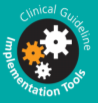 [Speaker Notes: NOTES FOR PRESENTERS: 
You can download the guidance documents from the NICE website.
The NICE guideline – all the recommendations.
 ‘Understanding NICE guidance’ – information for patients and carers.
 The full guideline – all the recommendations, details of how they were developed, and reviews of the evidence they were based on.

NICE has developed tools to help organisations implement this guideline, they can be found on the NICE website. 
Slide set – to help raise awareness of the key recommendations in the guideline.
Guide to self-help resources for generalised anxiety disorder – a summary of the on-line resources that are available to help people with GAD to manage their symptoms.
Audit support – for monitoring local practice. 
Baseline assessment tool – to help review current practice and plan activity needed to meet recommendations.
Costing statement – details of the likely costs and savings when the cost impact of the guideline is not considered to be significant.]
What do you think?
Has this implementation tool met your requirements, and will 
it help you to put the NICE guidance into practice? 
We value your opinion and are looking for ways to improve 
our implementation tools. 
Please complete a short evaluation form by clicking here.   
If you are experiencing problems accessing or using this tool, 
please email implementation@nice.org.uk
To open the links in this slide – right click over the link and choose ‘open hyperlink’.